ENTREPRENEURSHIP
Entrepreneur
Meaning :
		Any person who starts and operates his own business is an entrepreneur.

		The word ‘entrepreneur’ originates from the French word ‘entreprende’, which means to undertake.
Concept of Entrepreneurship
An enterprise is created by an entrepreneur.


The process of creation is called “entrepreneurship”
Entrepreneurship
Definition :
		Entrepreneurship is a process of actions of an entrepreneur who is a person always in search of something new and exploits it as an opportunity by accepting the risk and uncertainty with the enterprise.
Characteristics of Entrepreneurship
Economic and dynamic activity

Related to innovation

Profit potential

Risk bearing

Decision making
Characteristics of an entrepreneur
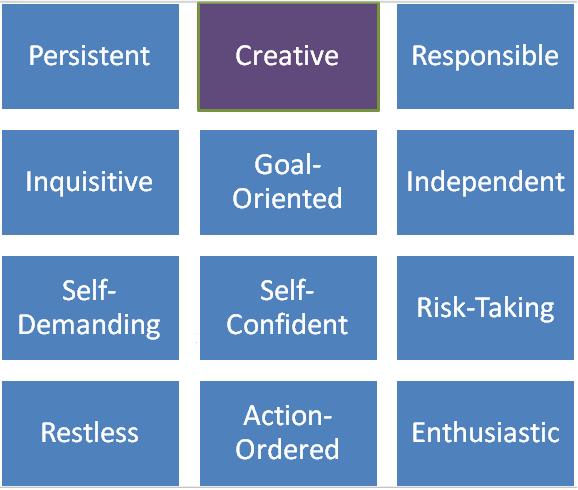 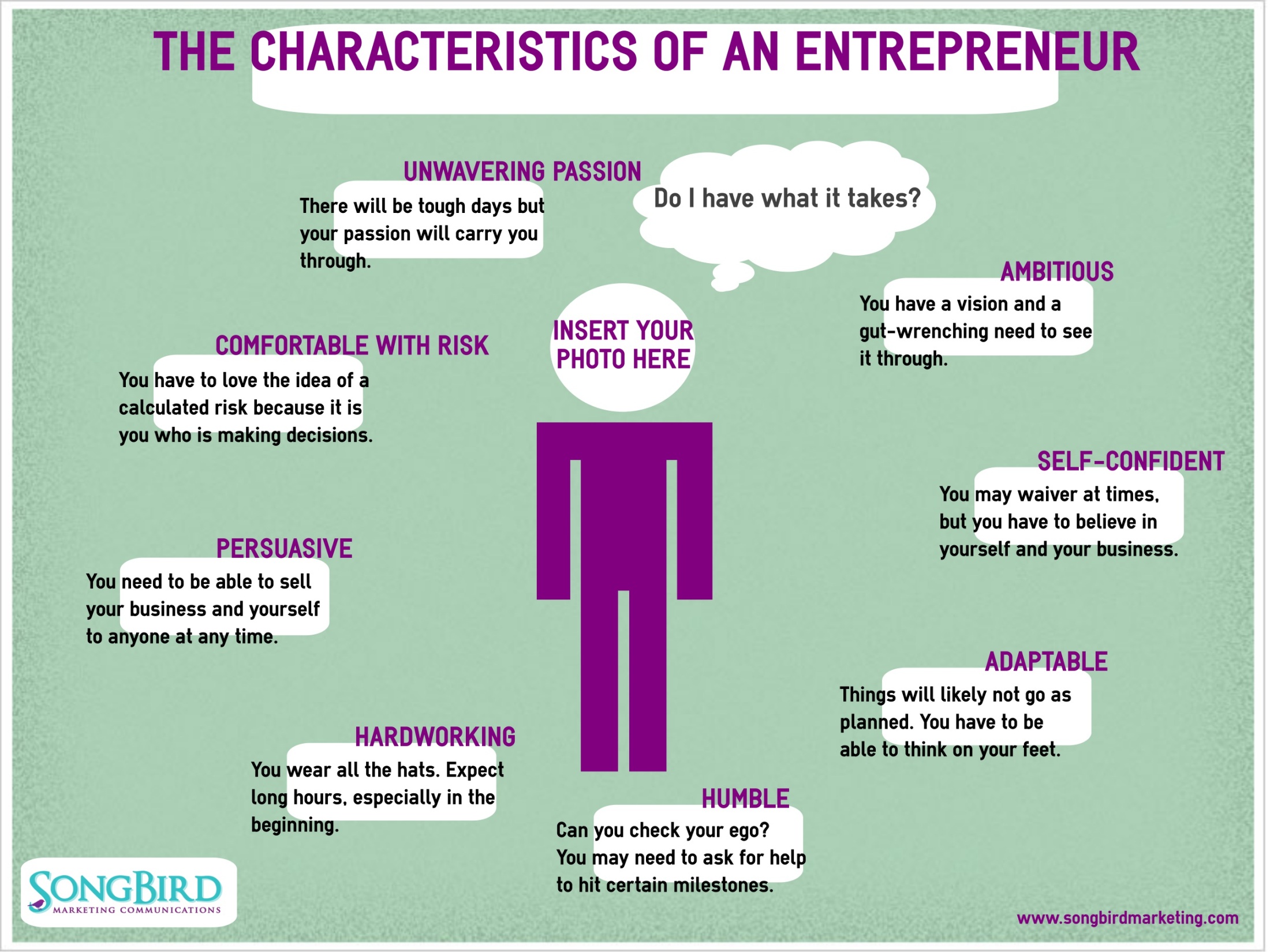 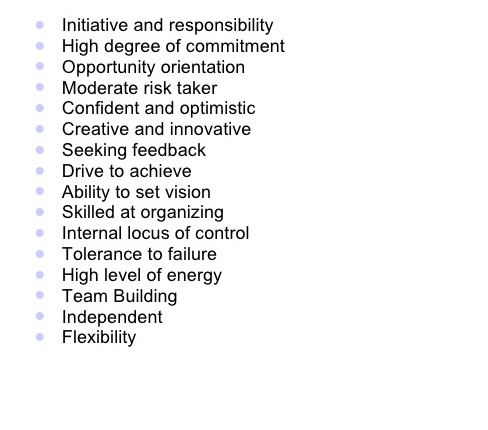 Functions of an entrepreneur
Idea Generation
		 Determination of business objectives
		 Product analysis and market research
		 Determination of form of ownership
		 Innovation
		 Completion of promotional formalities
		 Assumption of risk
		 Raising of funds
		 Procurement of machine and materials
		 Recruitment of men
		 Undertaking of business operations
		 Development of management skills
		 Overcoming resistance to change
		 Catalyst of economic development
Functions 
of 
an
 entrepreneur
Classification of entrepreneur
On the basis of type of business :
Trading entrepreneur
Manufacturing entrepreneur
Agricultural entrepreneur


On the basis of use of technology :
Technical entrepreneur
Non - technical entrepreneur
On the basis of ownership :
Private entrepreneur
State entrepreneur
Joint entrepreneur

On the basis of gender : 
Men entrepreneur
Women entrepreneur

On the basis of size of enterprise :
Small – scale entrepreneur(<1 crore)
Medium – scale entrepreneur(1 to 5 crore)
Large – scale entrepreneur (> 5 crore)
Other types :

Innovating entrepreneur (Introduces newproduct/methods/market)
Imitative entrepreneur (Copies successful concepts)
Fabian entrepreneur (Admits experimentation, change)
Drone entrepreneur (Do not admit changes)
Solo entrepreneur (Single owner)
Active partners (Joint ownership)
Inventors (Invent new things)
Buyers (Buy an established business)
Challengors (Looks for a challenging business)
Lifetimers (Family business)
Intrapreneur
Intrapreneurs are usually employees within a company who are assigned to work on a special idea or project, and they are instructed to develop the project like an entrepreneur would
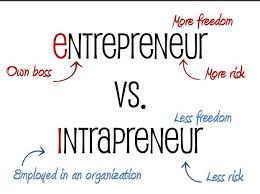 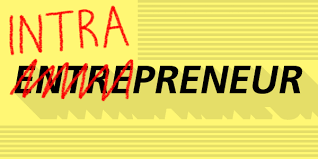 Role of entrepreneurship in economic development
Promotes Capital Formation
 Creates Large-Scale Employment Opportunities
 Promotes Balanced Regional Development
 Reduces Concentration of Economic Power
 Wealth Creation and Distribution 
 Increasing Gross National Product and Per  
     Capita Income
 Improvement in the Standard of Living
 Promotes Country's Export Trade
 Induces Backward and Forward Linkages
 Facilitates Overall Development